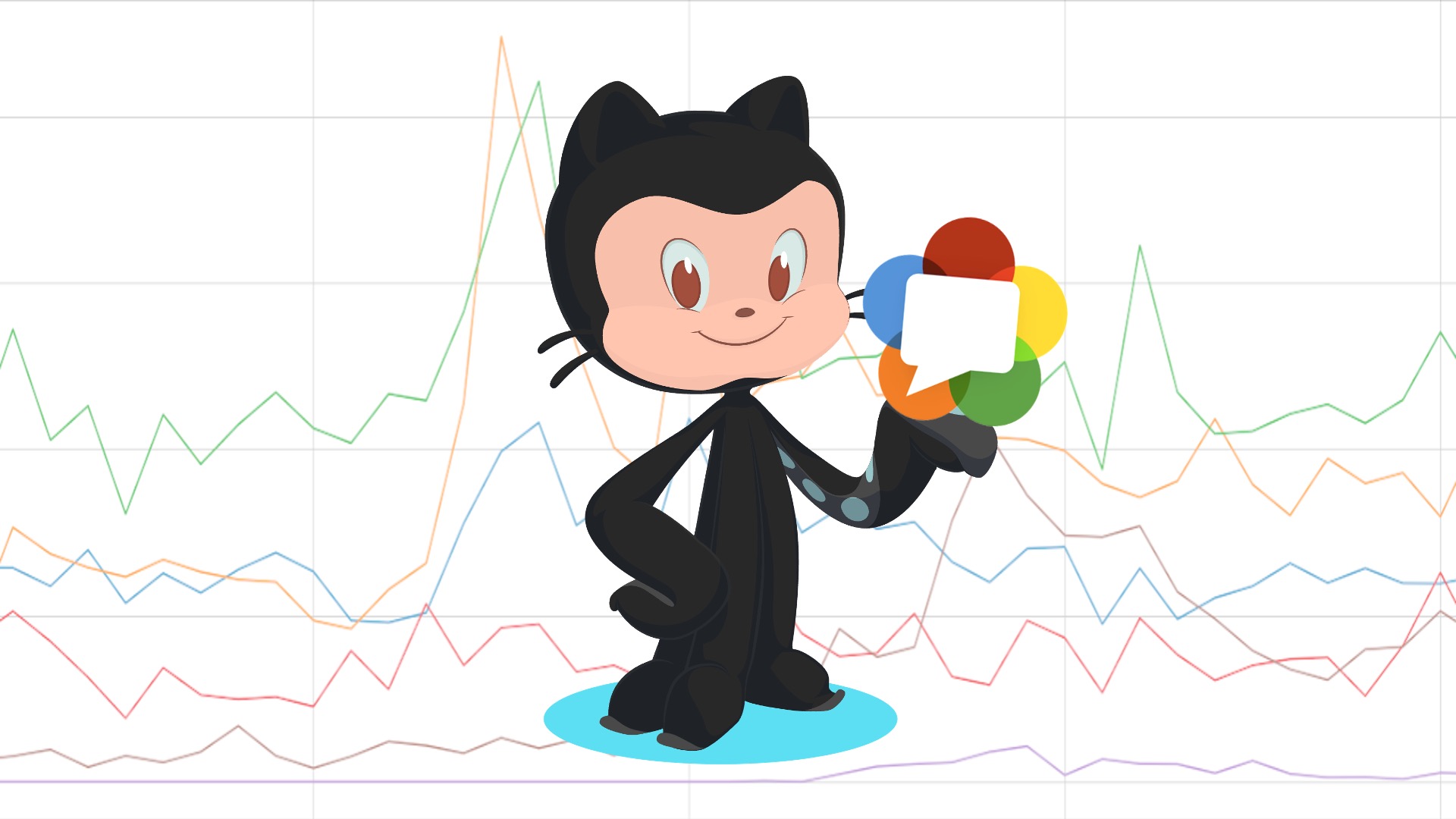 Quantitative Analysis of Open Source WebRTC Developer Trends
FOSDEM 2023
Chad Hart
FOSDEM 2023: Quantitative Analysis of Open Source WebRTC Developer Trends
1
About Me
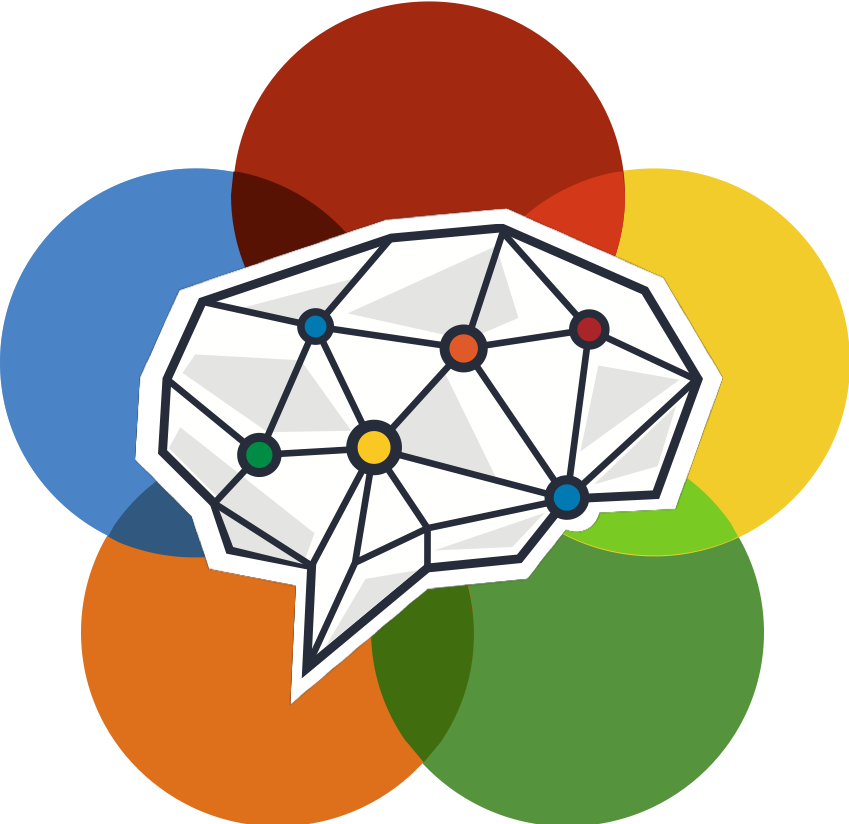 kranky
geek
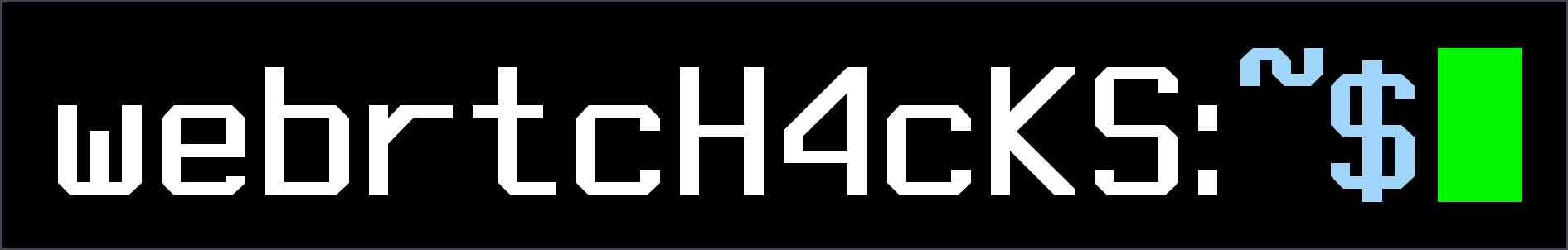 Events/Videos for WebRTC developers
krankygeek.com
A blog for WebRTC developers
webrtcHacks.com
@webrtcHacks
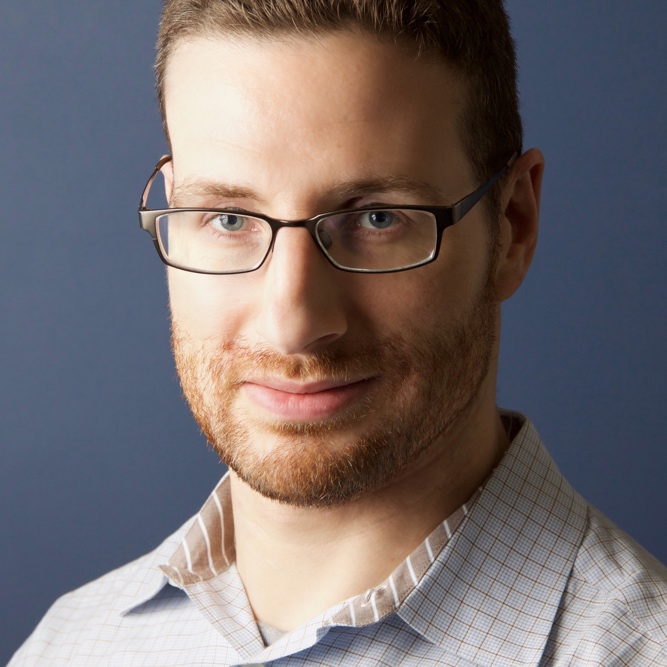 Chad Hart
Product and content things
@chadwallacehart
@chadwallacehart@fosstodon.org
2
FOSDEM 2023: Quantitative Analysis of Open Source WebRTC Developer Trends
[Speaker Notes: As a quick background, my name is Chad Hart.
I am an analyst and consultant focused on real time communications products and services
I focus on 2 main areas - WebRTC and the intersection of AI and real time communications.

Some of you may be familiar with webrtcHacks – a blog for WebRTC developers I have helped run since 2013

I also have another blog to specifically explore topics related to AI, Machine Learning and RTC. You can check that out at cogint.ai

Lastly, if you like technical talks on real time communications topics, check out the Kranky Geek youtube channel.
We are tentatively scheduled to hold a virtual event this November.]
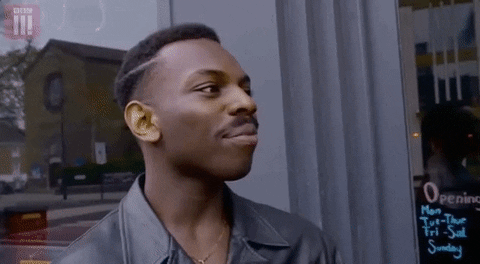 Wouldn’t it be nice to know (without guessing)…
Is the WebRTC developer community still growing?
What are developers doing differently?
What projects are getting the most attention?
Is anyone using the newer RTC API’s?
FOSDEM 2023: Quantitative Analysis of Open Source WebRTC Developer Trends
3
[Speaker Notes: I want to make sure I am not missing out on anything
How do you get an idea of the trends in the webRTC developer community?]
How to do this
r'(?i)webcodecs|videoencoder|audioencoder|videodecoder|audiodecoder')
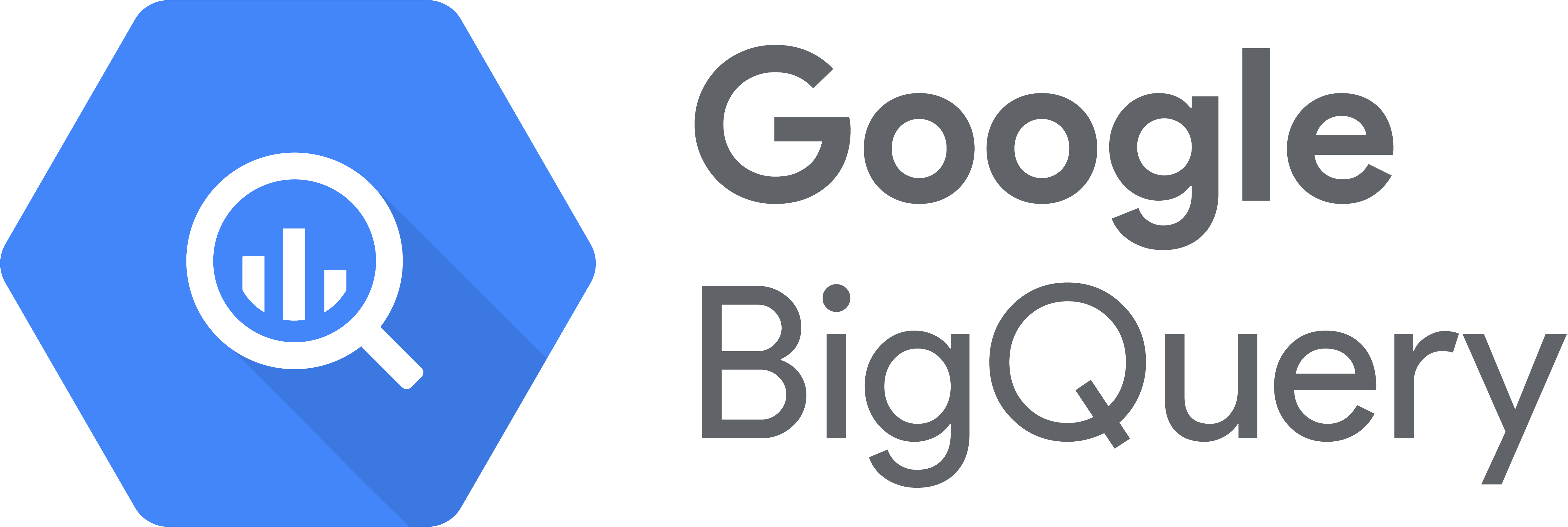 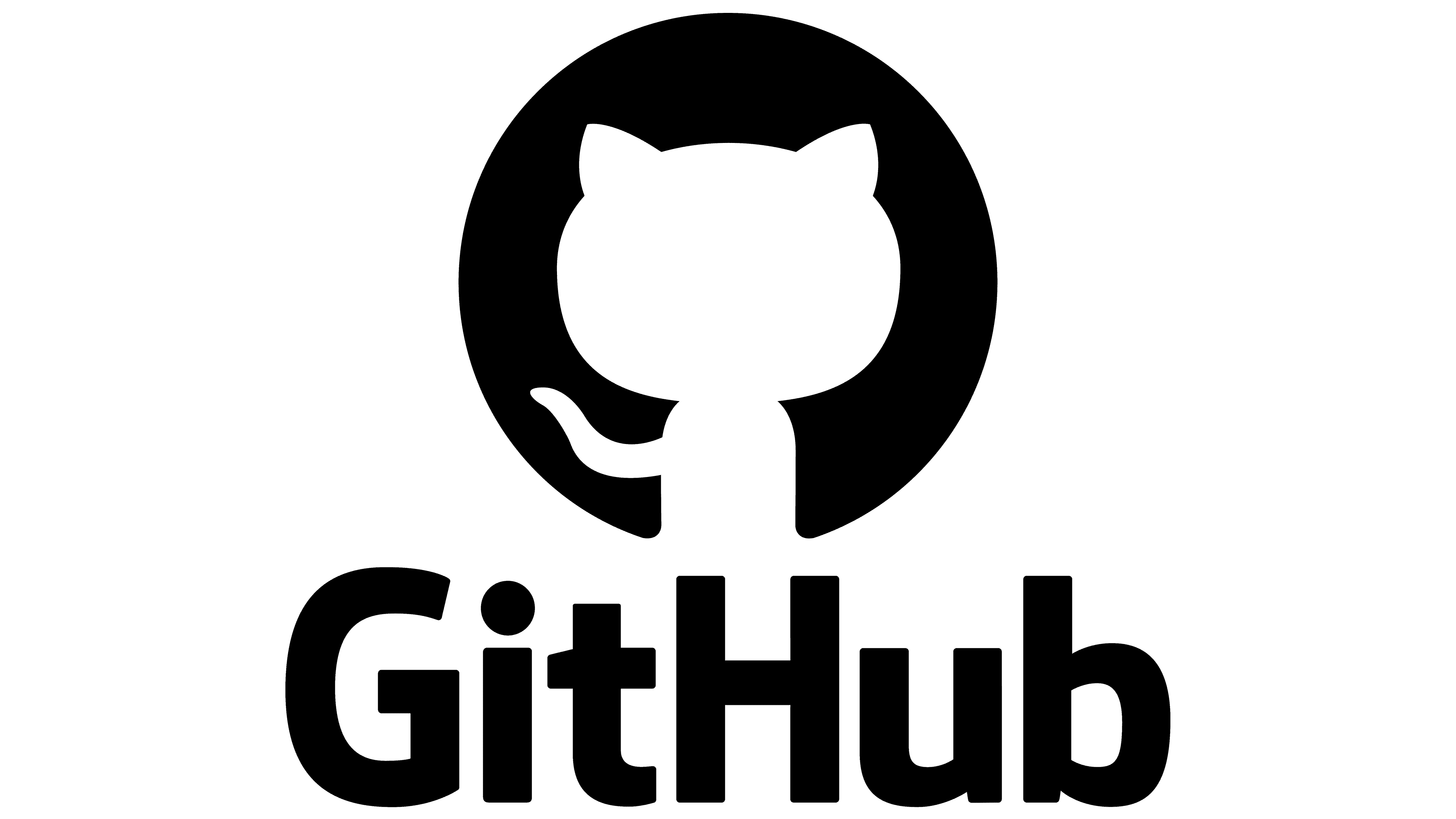 Non-unique Terms
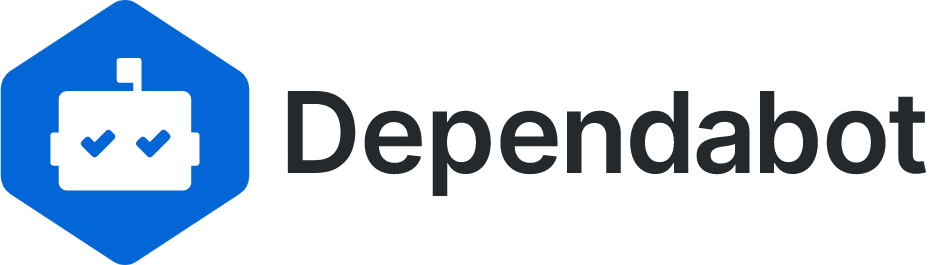 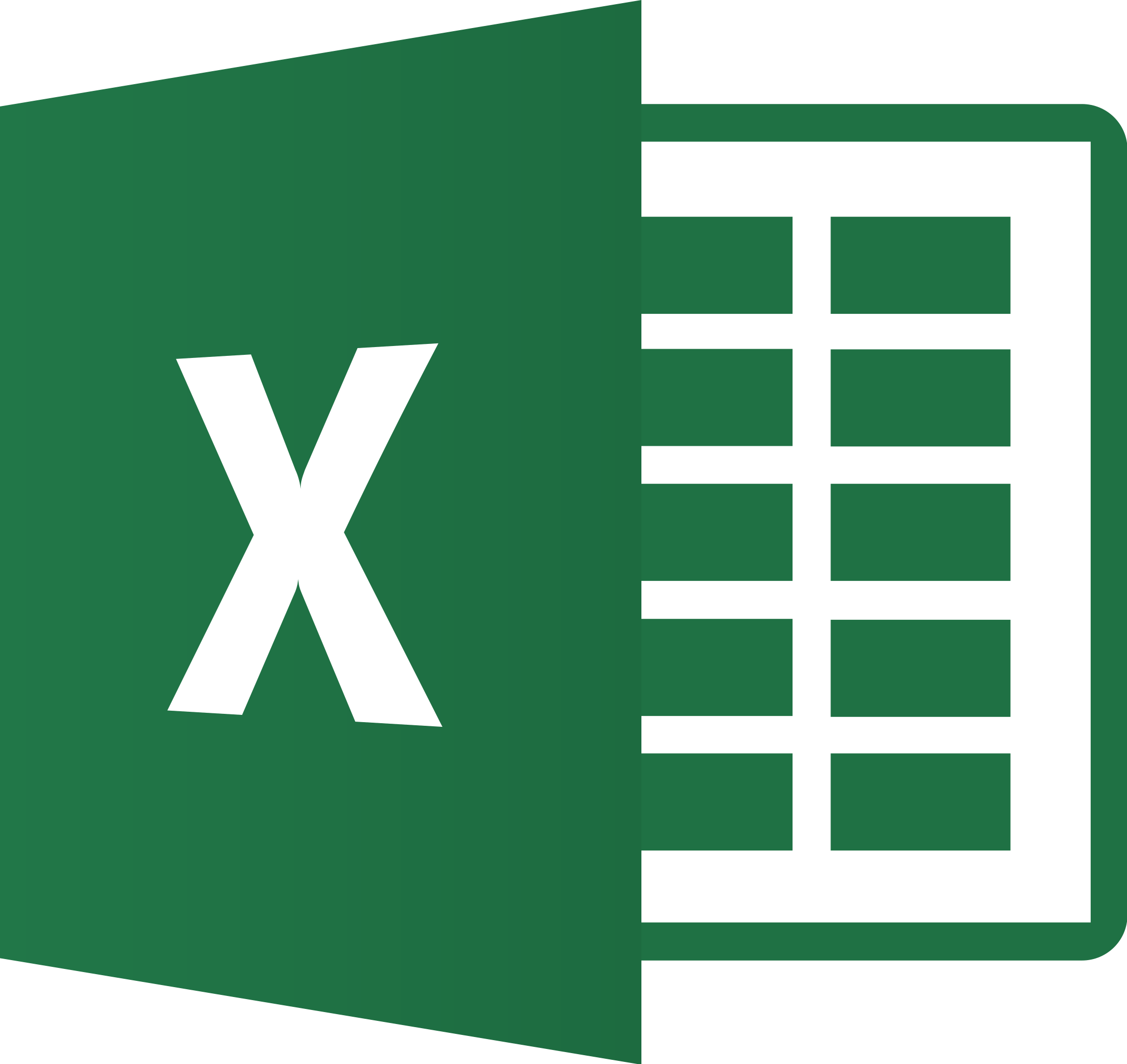 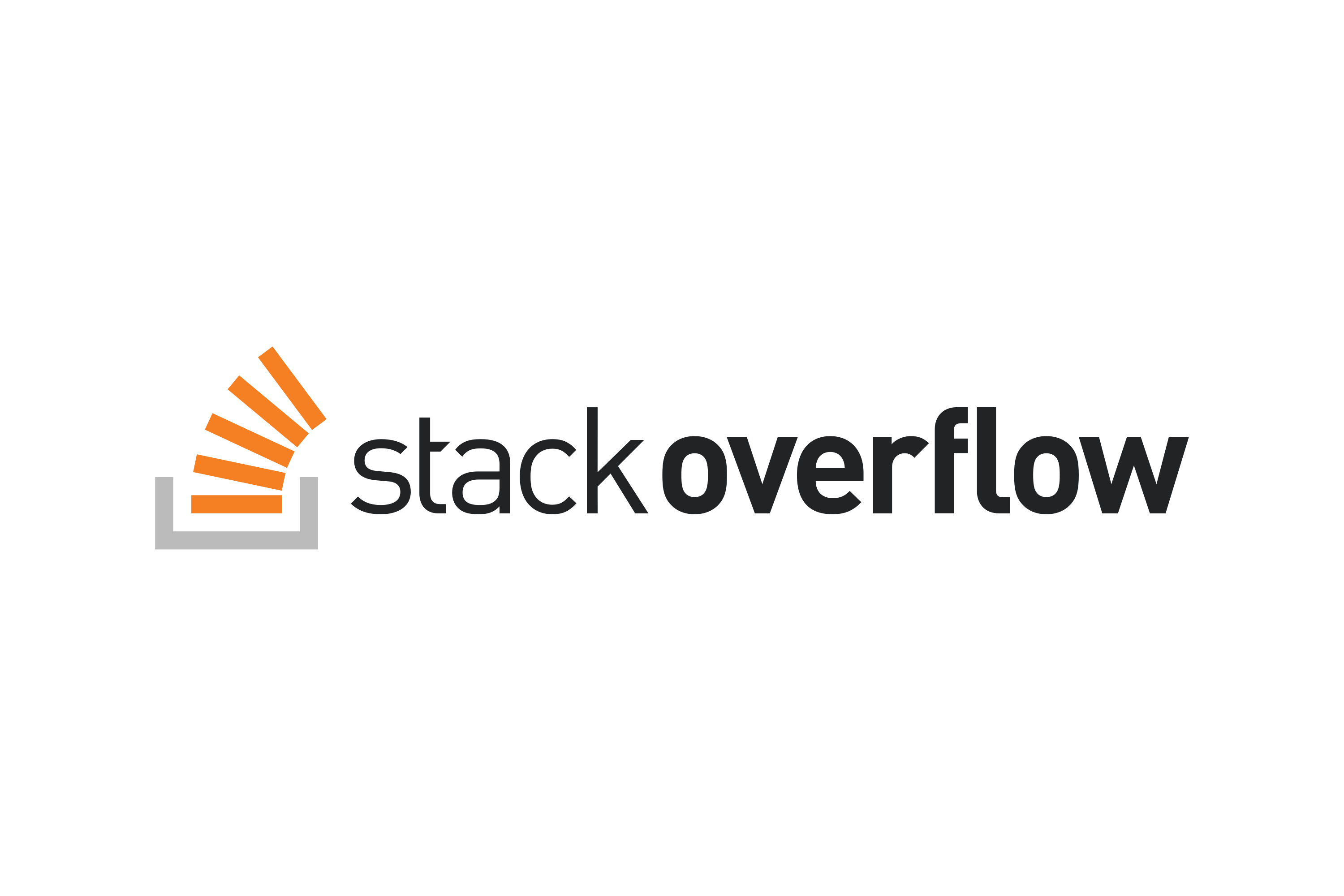 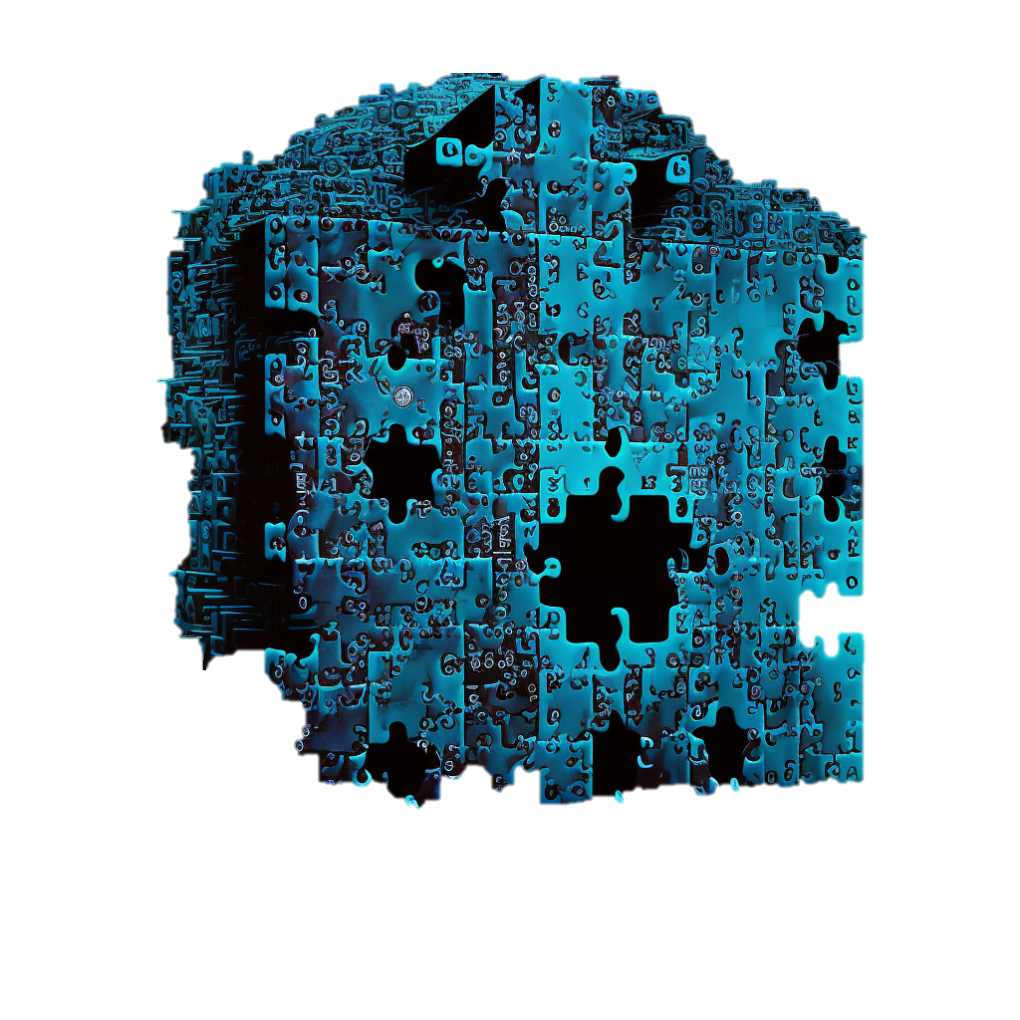 bots
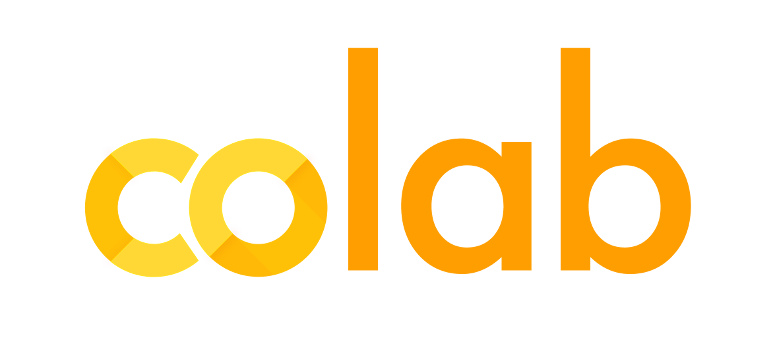 Missing Data
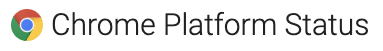 FOSDEM 2023: Quantitative Analysis of Open Source WebRTC Developer Trends
4
[Speaker Notes: I largely rely on BigQuery to do this
BigQuery has many public datasets of varying quality and time periods 
– the best for this purpose is the GitHub one where they publish every event on public repos – commits, PR’s, issues, etc.
Then I write a bunch of queries and analyze the data in colab
Or when I get frustrated with Pandas and PyPlot I fall back to Excel

The key part here classifying the data. I mostly rely on keywords for this.
The challenge is if I can’t find a keyword then I can’t really classify the event as “WebRTC” or one of the sub-categories I’ll show in a bit.
Manually spot checking the data to make sure you’re not catching is the hardest part. 
For example, I had to start removing bots like dependabot that were triggering a massive amount of events that did not represent actual activity.
And of course I am at the mercy of the data that is available.
As I show here, I do try to sanity check the data with other sources like StackOverflow (which is new to my analysis) and the Chrome Platform Status page.]
Improving the methodology since 2015
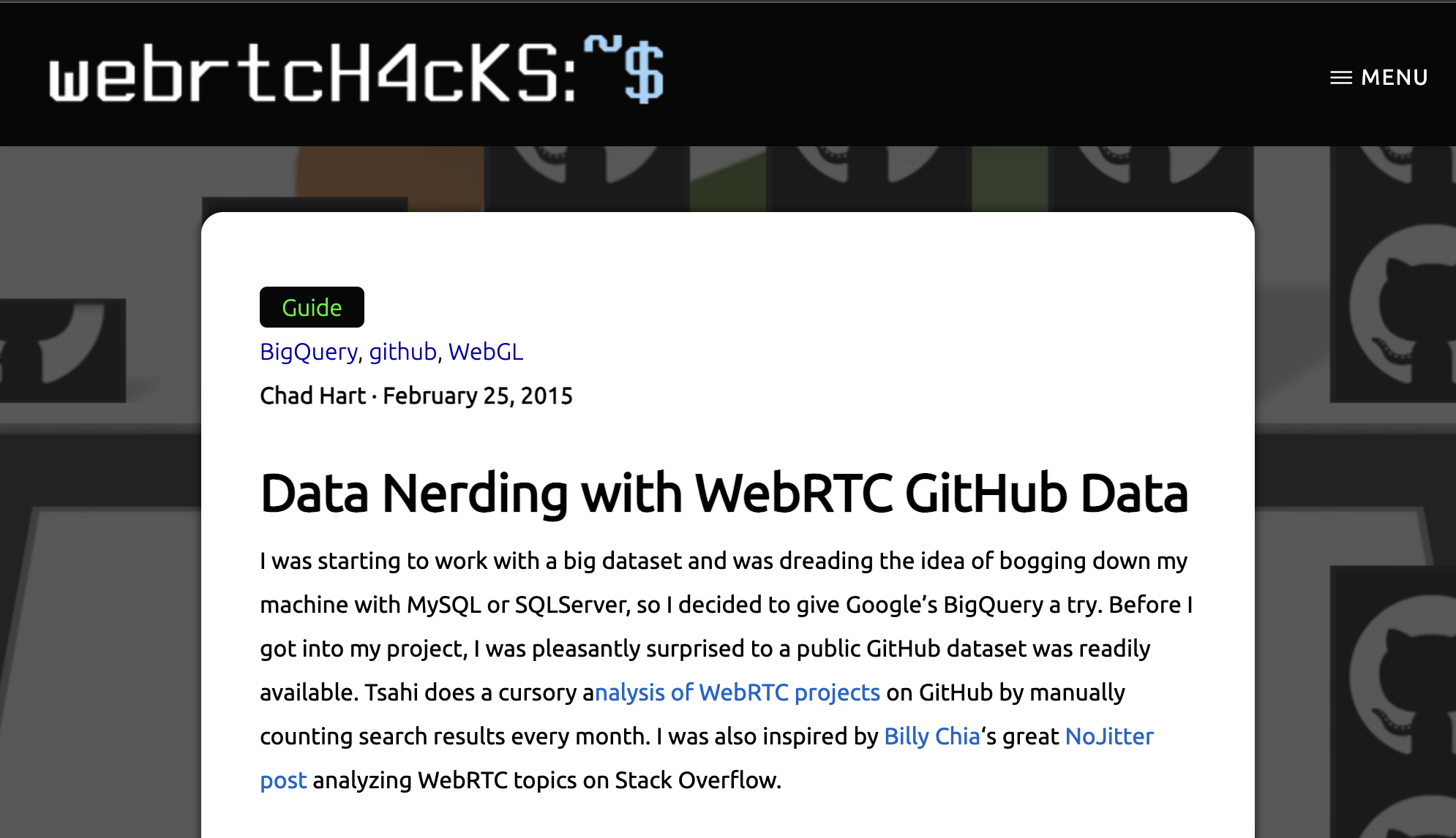 FOSDEM 2023: Quantitative Analysis of Open Source WebRTC Developer Trends
5
[Speaker Notes: So this analysis isn’t perfect, but I have been tweaking it since 2015 and it has held up so far.]
How is WebRTC Doing?
FOSDEM 2023: Quantitative Analysis of Open Source WebRTC Developer Trends
6
[Speaker Notes: So let’s get into the meat and look at How WebRTC is doing]
Active WebRTC developers: post peak but above pre-Pandemic
FOSDEM 2023: Quantitative Analysis of Open Source WebRTC Developer Trends
7
[Speaker Notes: Distinct users per period
Peak at 10,200 devs in April 2020
Now steady state 6500-7000]
But they are contributing more than ever..
FOSDEM 2023: Quantitative Analysis of Open Source WebRTC Developer Trends
8
[Speaker Notes: PullRequest, PullRequestReview, Issues, IssueComment – contributing to a shared repo
Note the lag in 2020
Recent peak in August]
Comparing peaks..
FOSDEM 2023: Quantitative Analysis of Open Source WebRTC Developer Trends
9
Case study: coturn
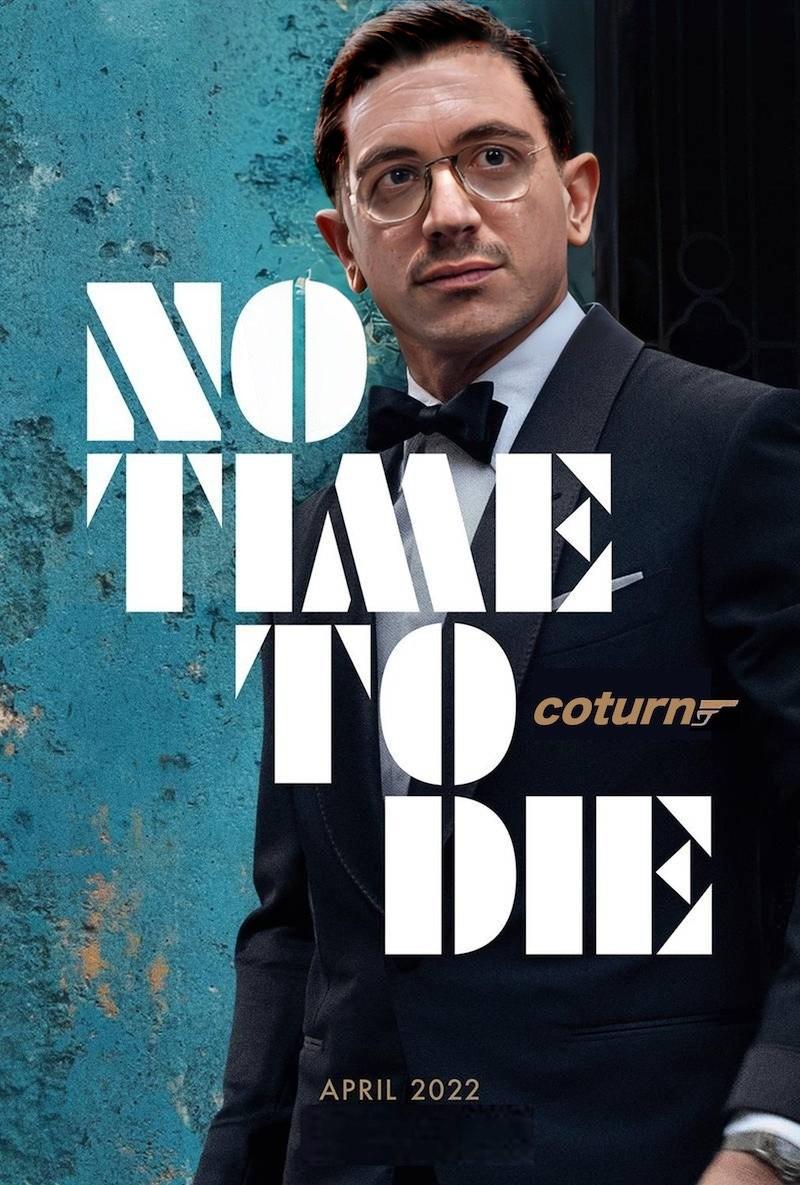 https://webrtchacks.com/coturn-no-time-to-die-qa-with-new-project-leads/
FOSDEM 2023: Quantitative Analysis of Open Source WebRTC Developer Trends
10
[Speaker Notes: What are they doing?
Example: coturn]
Are a few projects driving these peaks? Not really…
April 2020
August 2022
Top 13 repos
FOSDEM 2023: Quantitative Analysis of Open Source WebRTC Developer Trends
11
[Speaker Notes: More than 1 
Is it just a couple repos with a lot of activity]
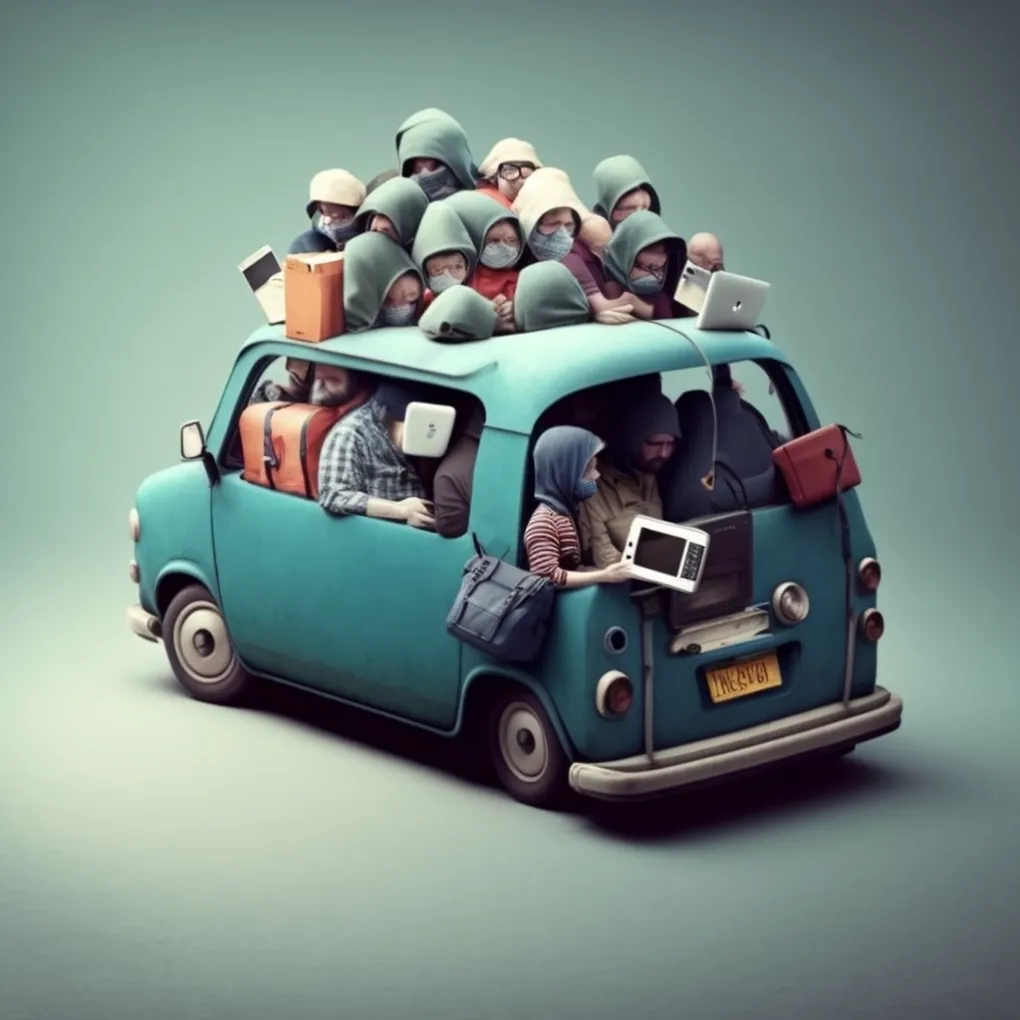 Is WebRTC development more concentrated? Not really..
Midjourney’s concept of many developers packed into small car
FOSDEM 2023: Quantitative Analysis of Open Source WebRTC Developer Trends
12
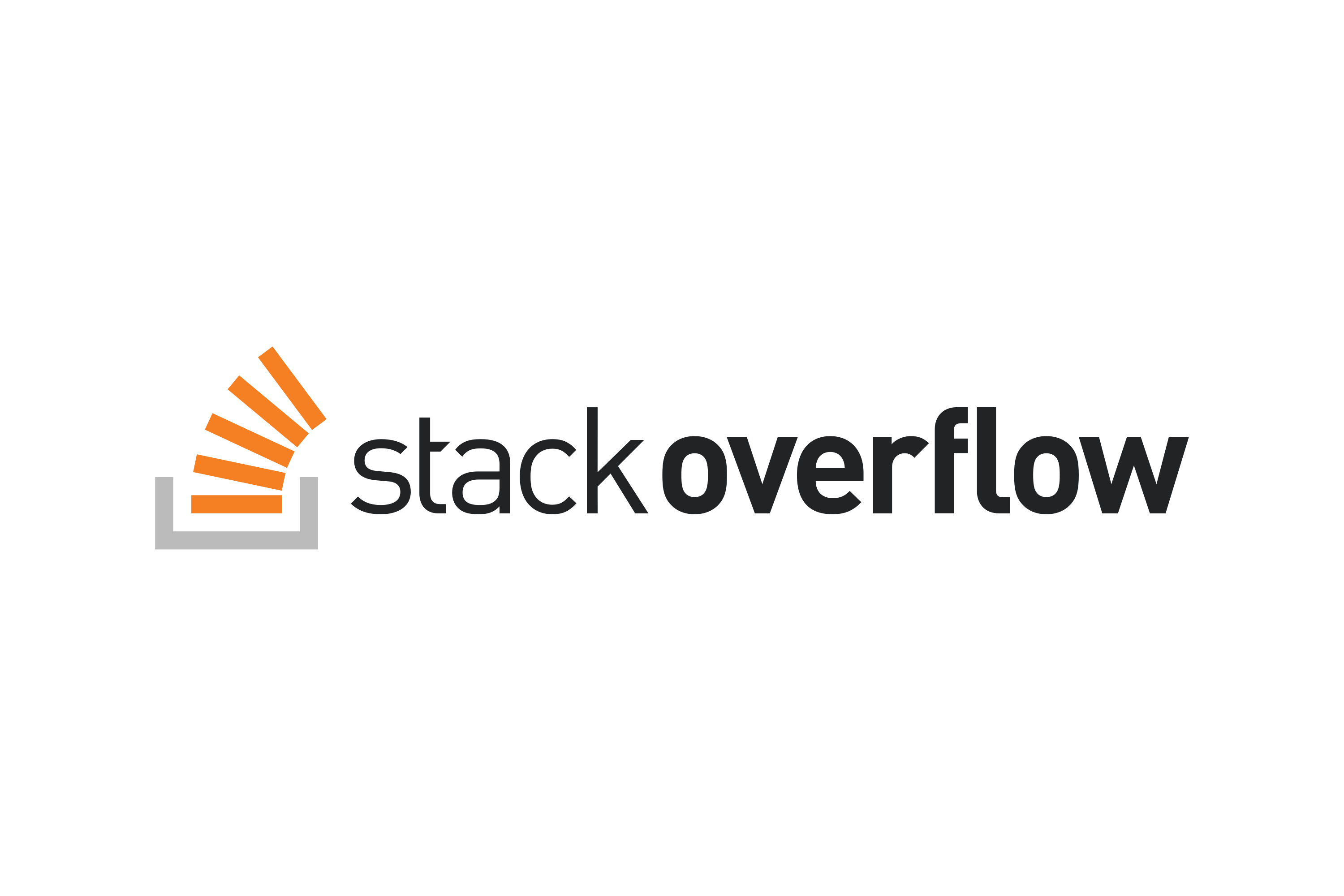 FOSDEM 2023: Quantitative Analysis of Open Source WebRTC Developer Trends
13
Does Stack Overflow follow the same pattern?
FOSDEM 2023: Quantitative Analysis of Open Source WebRTC Developer Trends
14
Is WebRTC a bigger topic than it used to be?
FOSDEM 2023: Quantitative Analysis of Open Source WebRTC Developer Trends
15
[Speaker Notes: I was surprised by the percent here
At its peak that means one in every 1400 of SO’s question pages mentions WebRTC. It was less than 1 in 900 at its peak
One in 5000 for github projects]
WebRTC Development Trends
FOSDEM 2023: Quantitative Analysis of Open Source WebRTC Developer Trends
16
Active WebRTC Repo Language Trends
FOSDEM 2023: Quantitative Analysis of Open Source WebRTC Developer Trends
17
[Speaker Notes: As you probably know, GitHub will try to detect the programming language you use whenever you submit code.
We can use that info to see if there are any shifts within WebRTC
This is a lot of info, so let’s zoom in on a couple of trends]
JavaScript vs. TypeScript in WebRTC Repos
FOSDEM 2023: Quantitative Analysis of Open Source WebRTC Developer Trends
18
[Speaker Notes: One question – how much longer can I hold out before I need to start coding in TypeScript instead of JavaScript?
TypeScript has been steadily growing – it looks like just his past December we passed the 50/50 mark
It looks like I am late on that trend already]
Emerging languages: Go, Rust, Kotlin
This is a 🤖
FOSDEM 2023: Quantitative Analysis of Open Source WebRTC Developer Trends
19
[Speaker Notes: Go spike in December]
Chrome Status on Insertable Streams
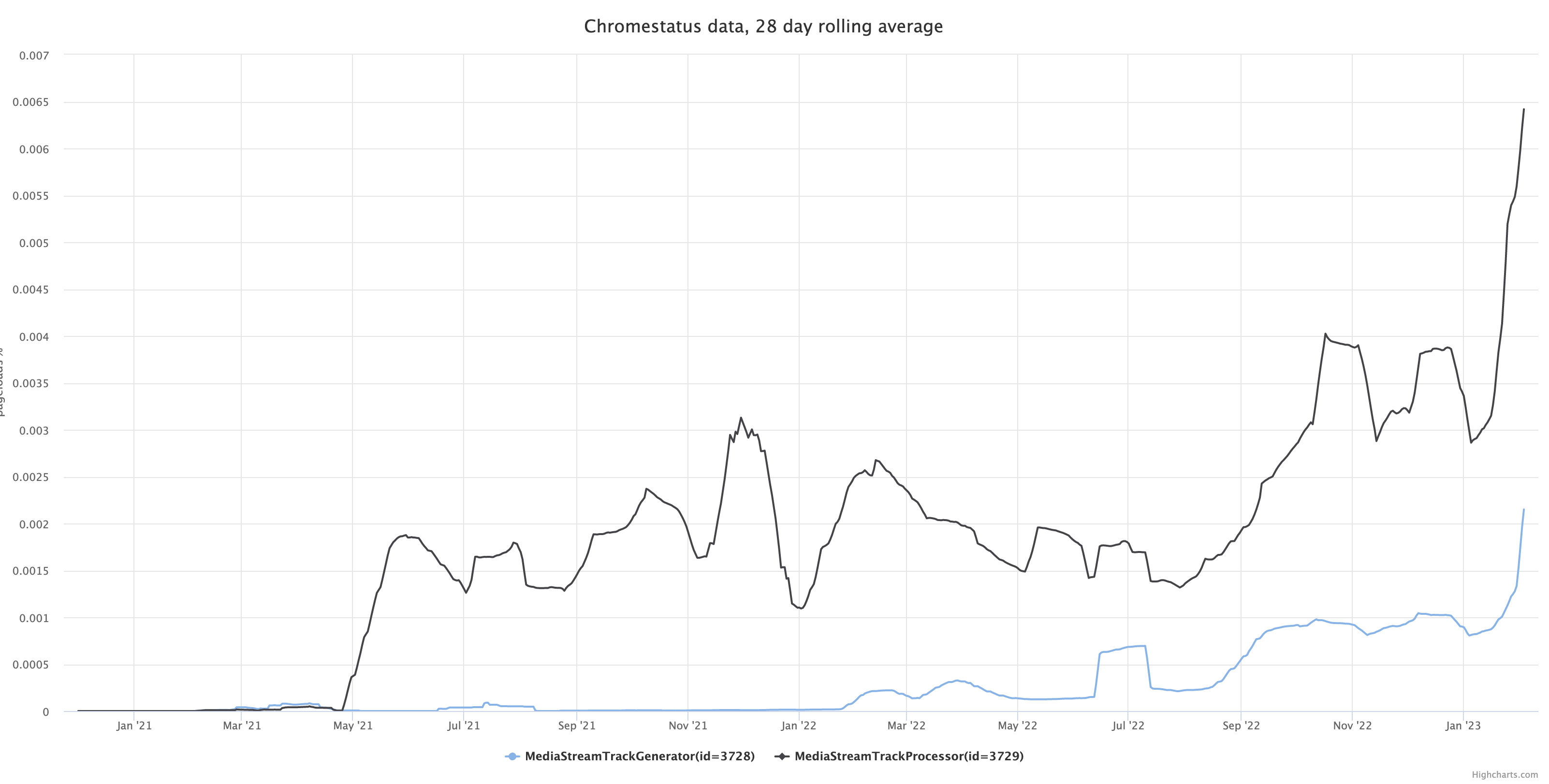 mediaStreamTrackGenerator
mediaStreamTrackProcessor
https://webrtchacks.github.io/chromestatus/?buckets=3728,3729
FOSDEM 2023: Quantitative Analysis of Open Source WebRTC Developer Trends
20
Insertable Streams…
FOSDEM 2023: Quantitative Analysis of Open Source WebRTC Developer Trends
21
Insertable Streams does not have much use
FOSDEM 2023: Quantitative Analysis of Open Source WebRTC Developer Trends
22
Chrome Status on Insertable Streams
mediaStreamTrackProcessor
mediaStreamTrackGenerator
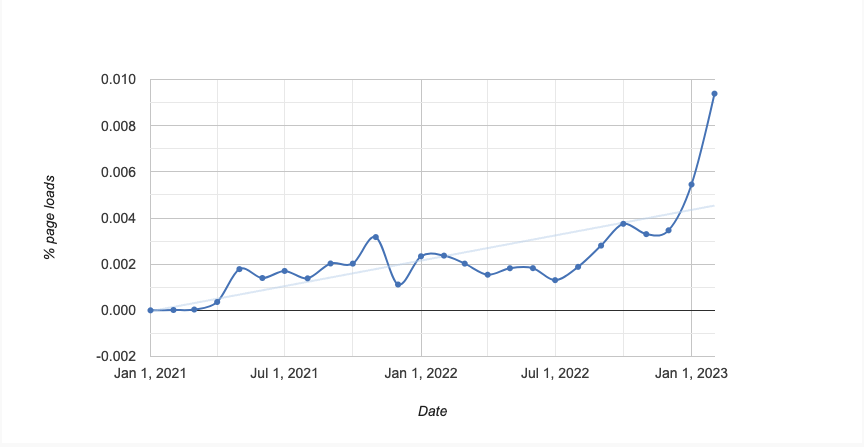 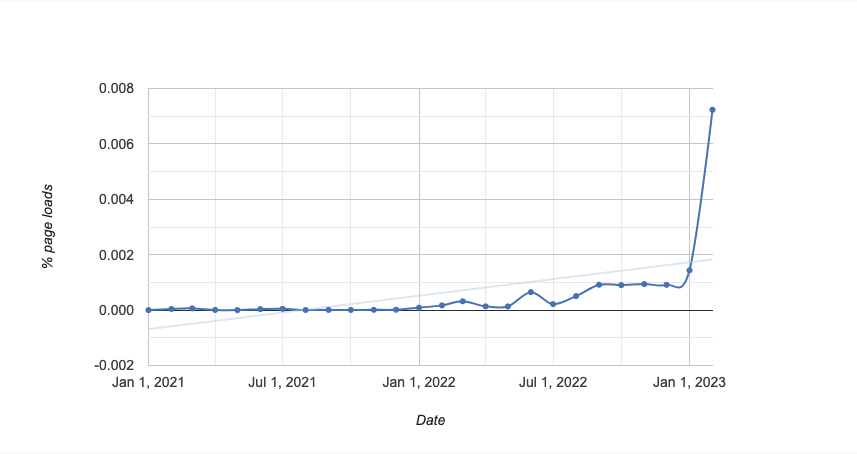 https://chromestatus.com/metrics/feature/timeline/popularity/3729
https://chromestatus.com/metrics/feature/timeline/popularity/3728
FOSDEM 2023: Quantitative Analysis of Open Source WebRTC Developer Trends
23
Chromestatus on WebCodecs
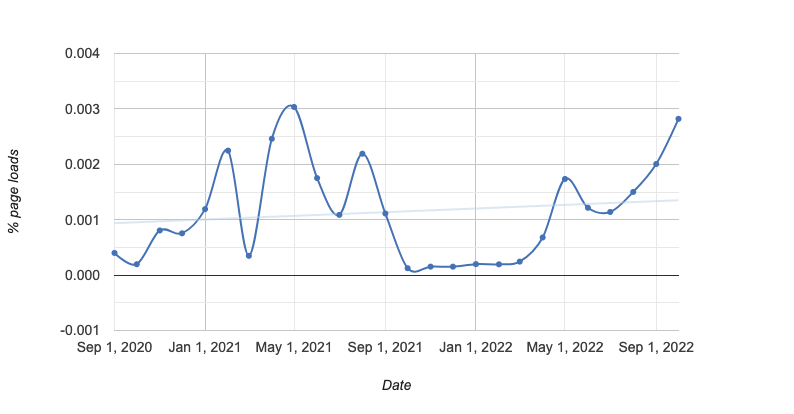 https://chromestatus.com/metrics/feature/timeline/popularity/3464
IIT-RTC 2022: Quantitative Analysis of Open Source WebRTC Developer Trends
24
WebCodecs
WebKit & W3C related repo spike
FOSDEM 2023: Quantitative Analysis of Open Source WebRTC Developer Trends
25
Is WebRTC winning?
FOSDEM 2023: Quantitative Analysis of Open Source WebRTC Developer Trends
26
July 2020: Zoom is winning (in the markets)
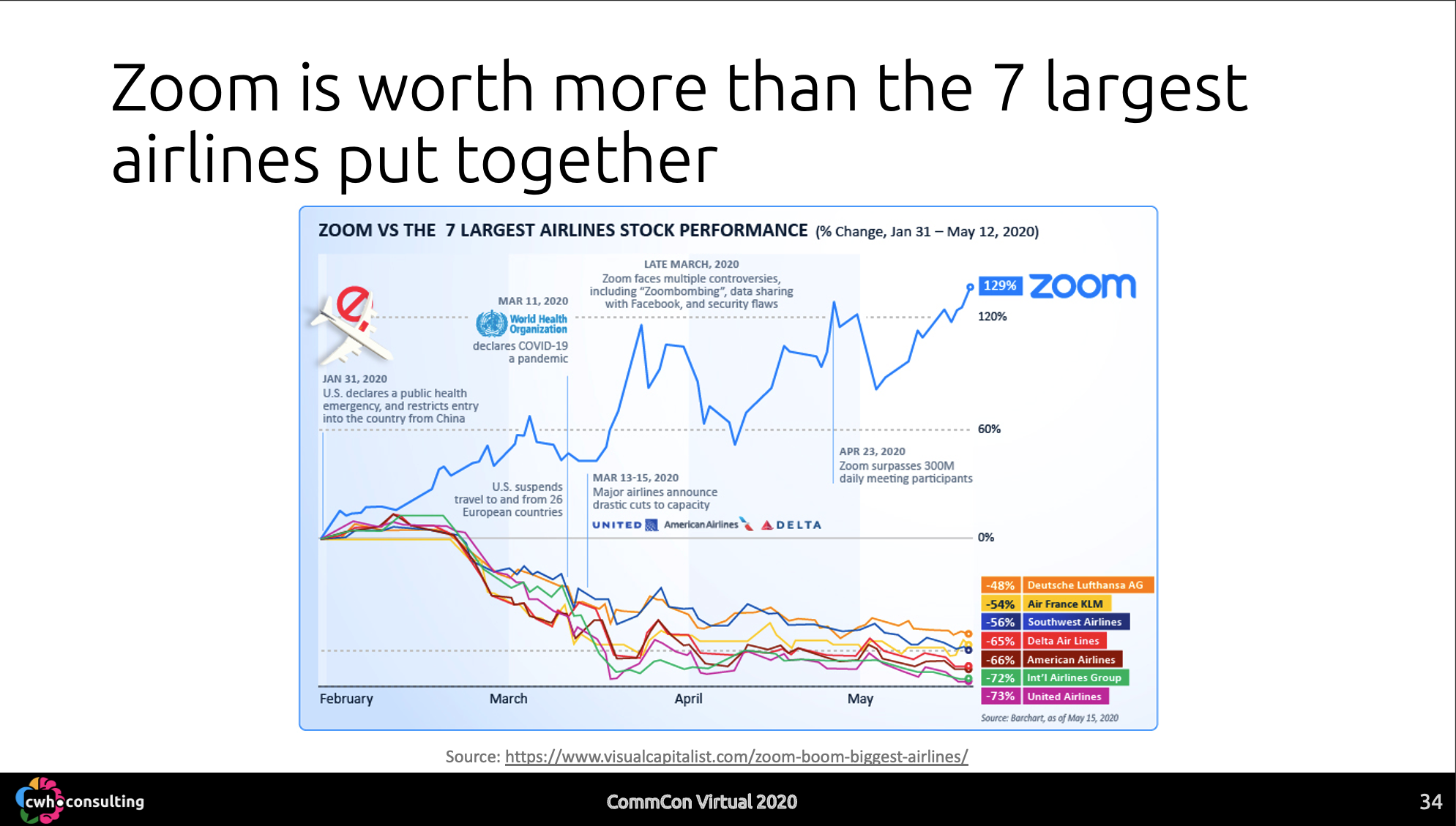 FOSDEM 2023: Quantitative Analysis of Open Source WebRTC Developer Trends
27
Zoom vs. those Airlines today
79%
FOSDEM 2023: Quantitative Analysis of Open Source WebRTC Developer Trends
28
[Speaker Notes: Zoom is worth slightly more than]
New competition: Zoom SDK
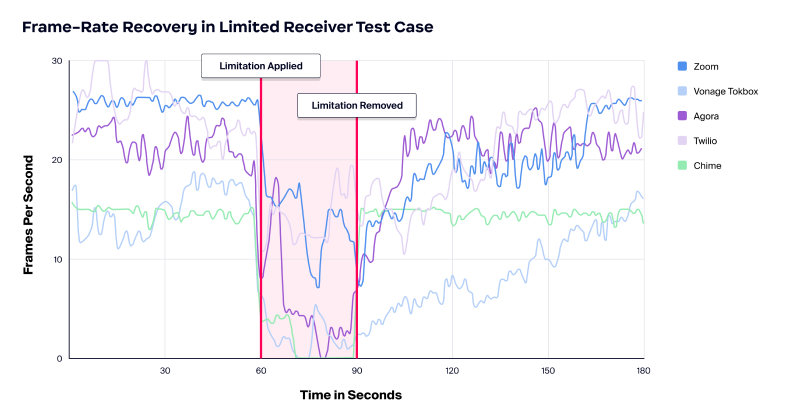 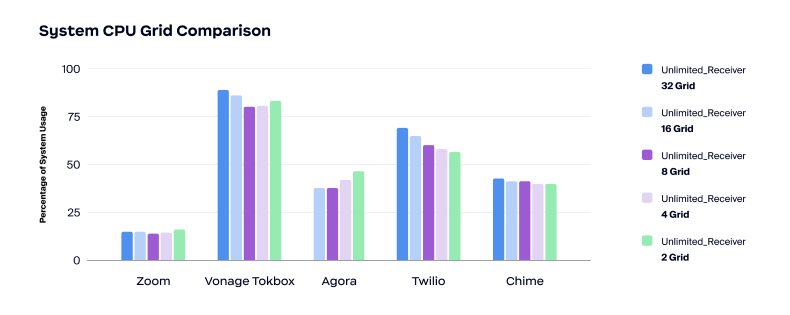 FOSDEM 2023: Quantitative Analysis of Open Source WebRTC Developer Trends
29
WebRTC still winning with devs
FOSDEM 2023: Quantitative Analysis of Open Source WebRTC Developer Trends
30
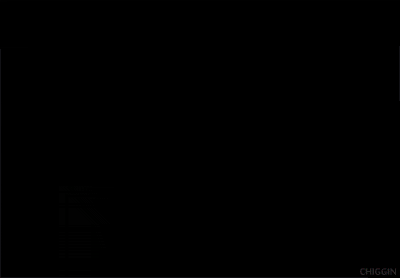 FOSDEM 2023: Quantitative Analysis of Open Source WebRTC Developer Trends
31
Questions?
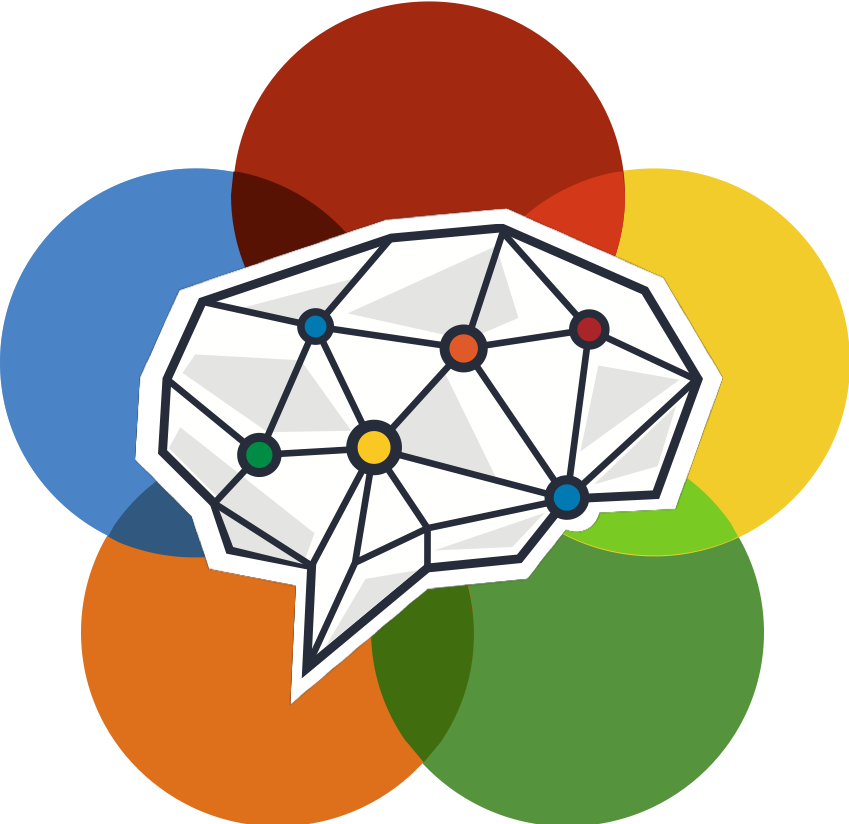 kranky
geek
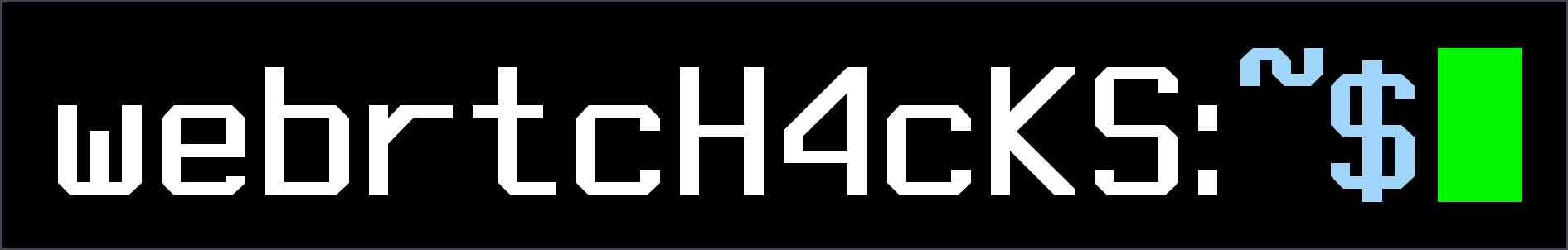 Events/Videos for WebRTC developers
krankygeek.com
A blog for WebRTC developers
webrtcHacks.com
@webrtcHacks
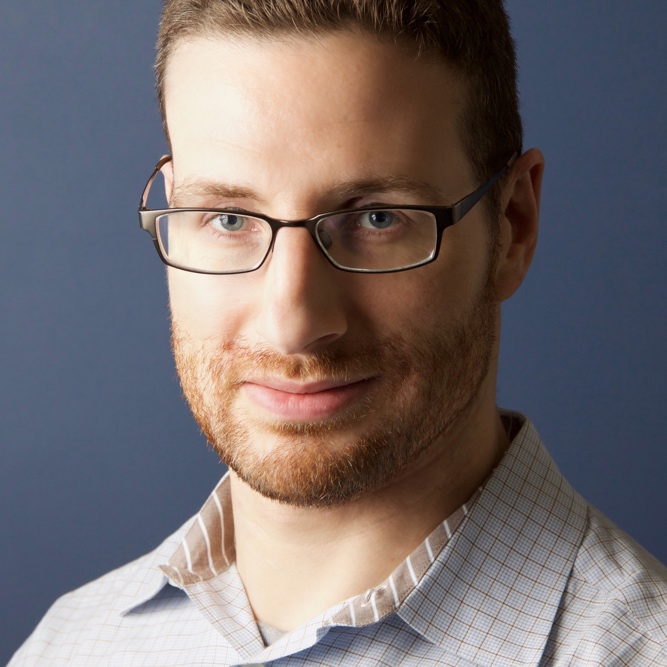 Chad Hart
Product and content things
@chadwallacehart
@chadwallacehart@fosstodon.org
32
FOSDEM 2023: Quantitative Analysis of Open Source WebRTC Developer Trends
[Speaker Notes: As a quick background, my name is Chad Hart.
I am an analyst and consultant focused on real time communications products and services
I focus on 2 main areas - WebRTC and the intersection of AI and real time communications.

Some of you may be familiar with webrtcHacks – a blog for WebRTC developers I have helped run since 2013

I also have another blog to specifically explore topics related to AI, Machine Learning and RTC. You can check that out at cogint.ai

Lastly, if you like technical talks on real time communications topics, check out the Kranky Geek youtube channel.
We are tentatively scheduled to hold a virtual event this November.]